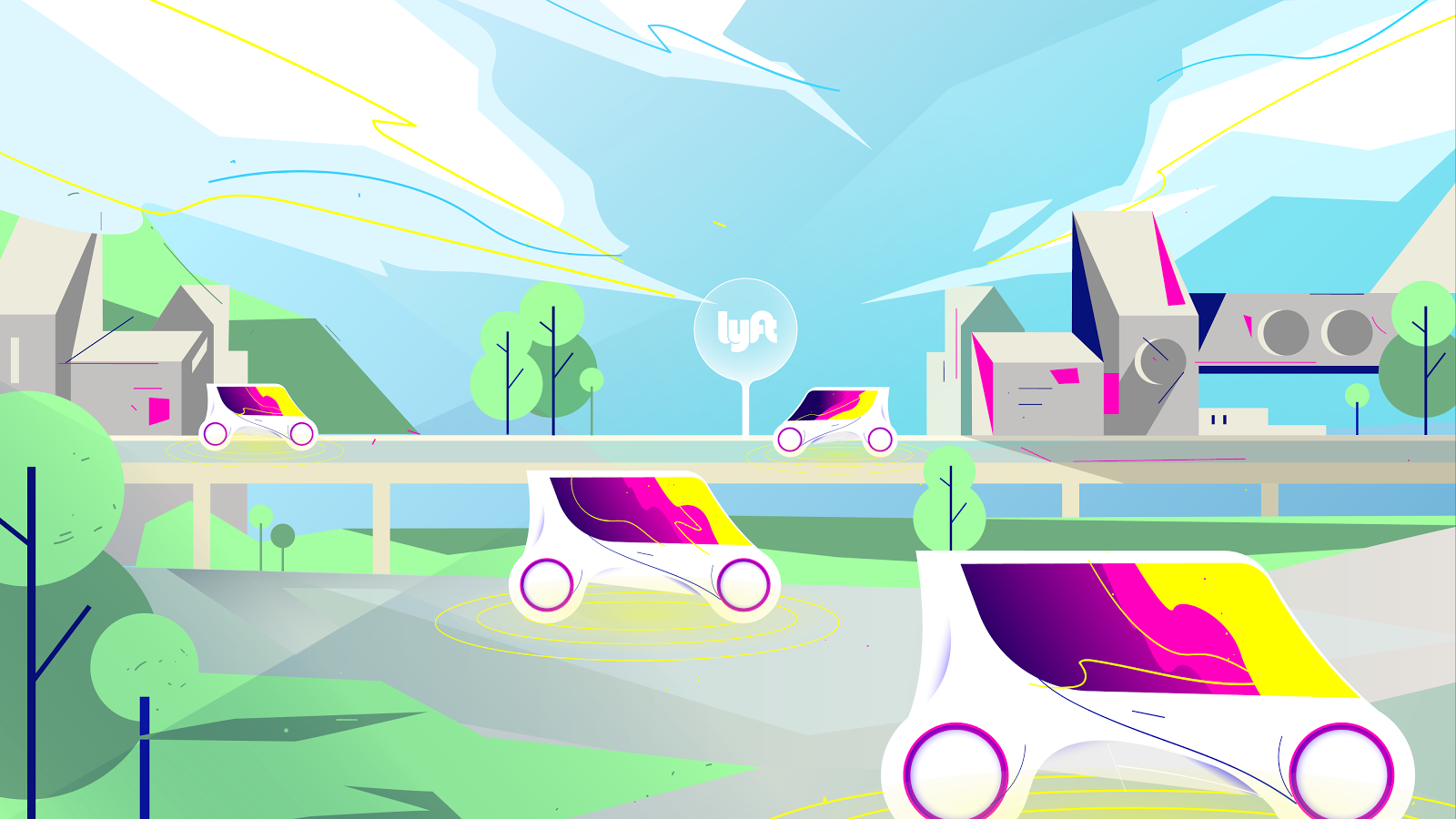 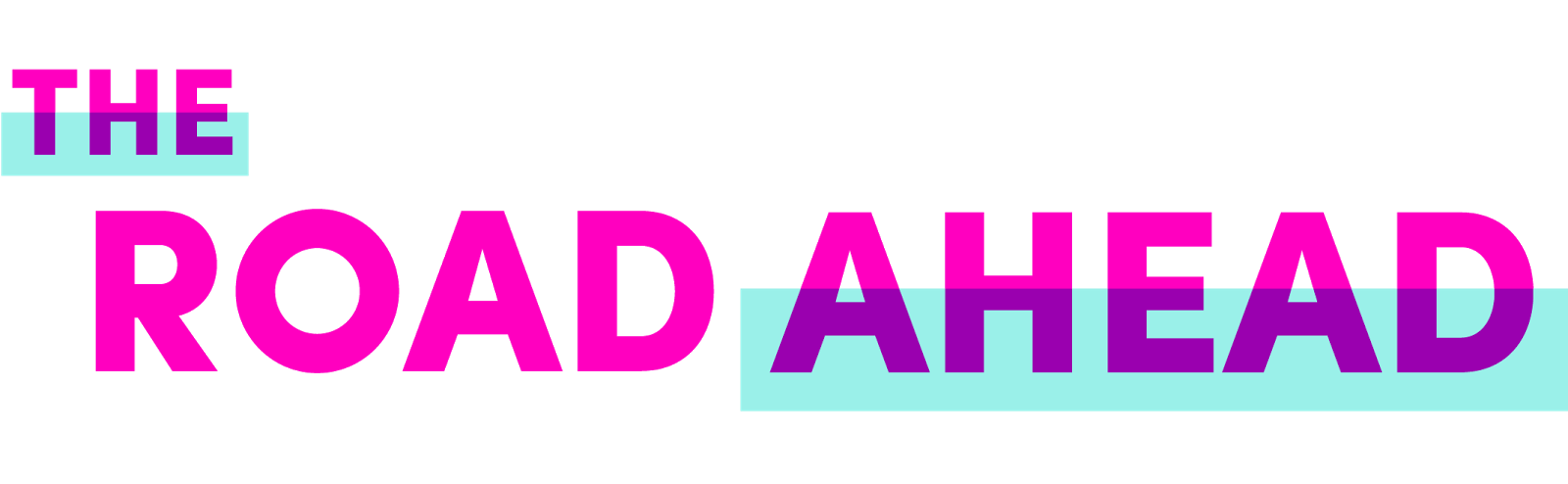 [Speaker Notes: End.]
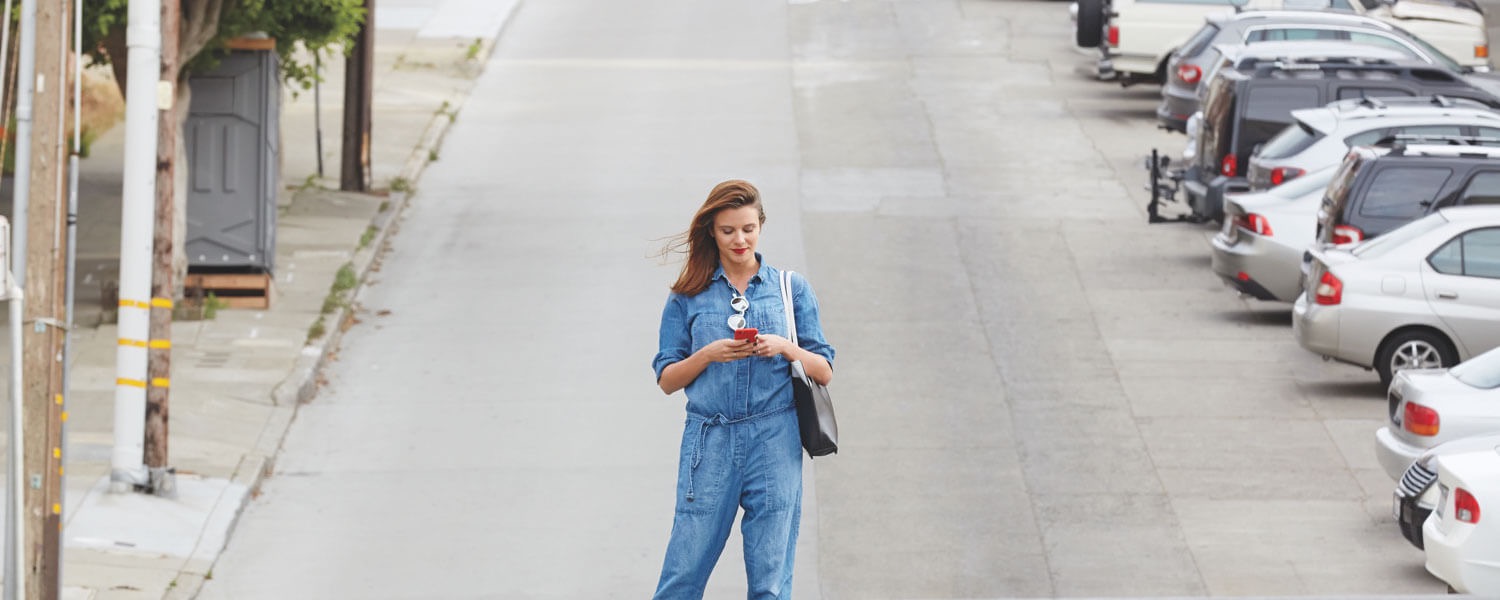 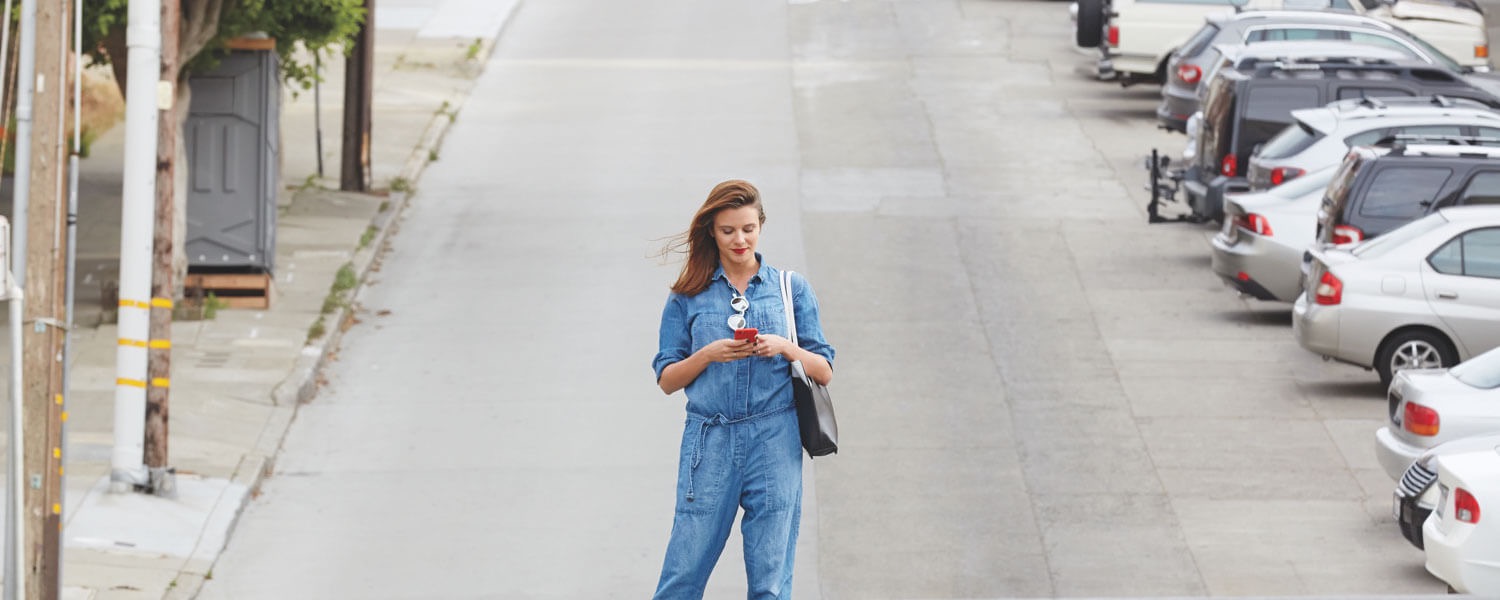 “Designing a dream 
city is easy; rebuilding 
a living one takes 
imagination.

- Jane Jacobs
[Speaker Notes: Open with Jane Jacobs quote - today we have an exciting opportunity to reimagine the cities we’ve created]
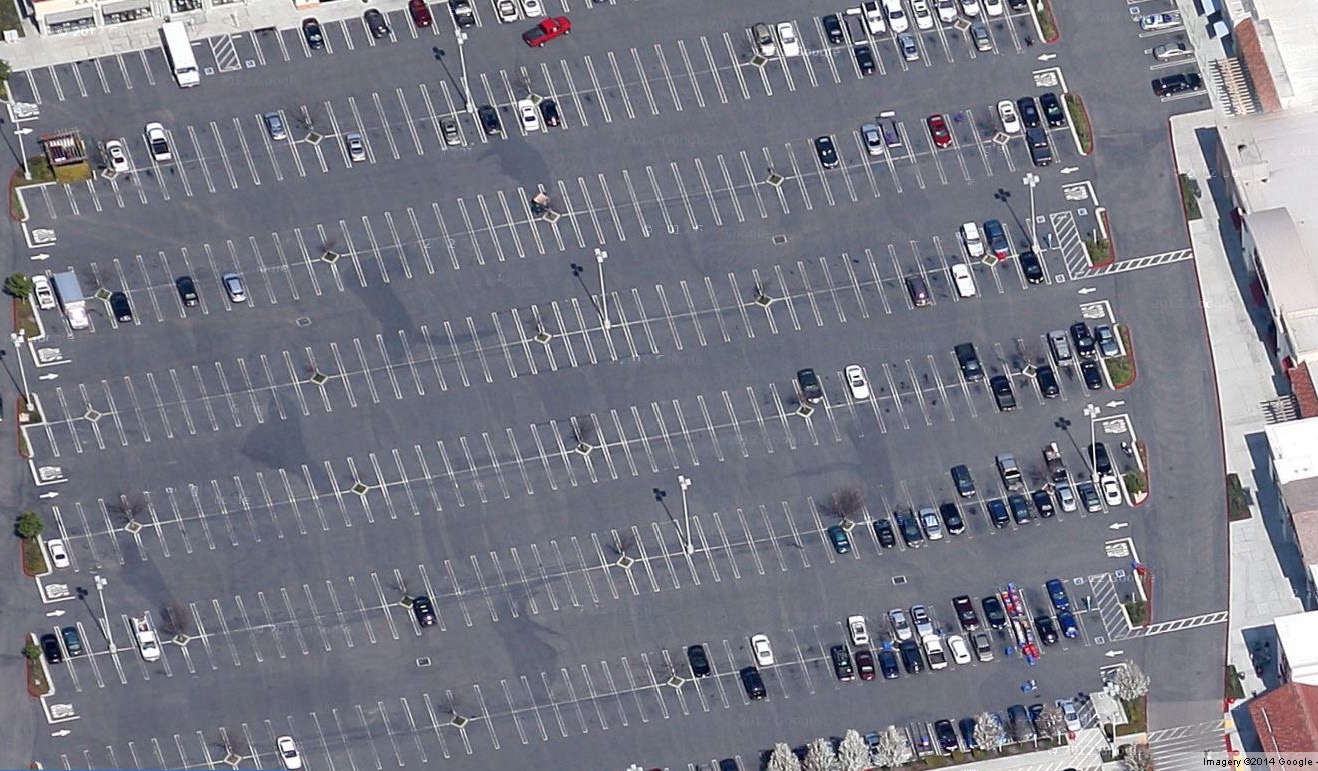 Image Credit: Stockton City Limits
[Speaker Notes: Today’s cities are marked by a familiar reality of parking spaces. We’ve built our cities around cars
In 2011, researchers estimated that there are at least 700 million parking spaces in the U.S. That means our country has more than 6,000 square miles of parking — bigger than the state of Connecticut.]
The average vehicle is only used 4% 
of the time.
[Speaker Notes: Yet we barely use them]
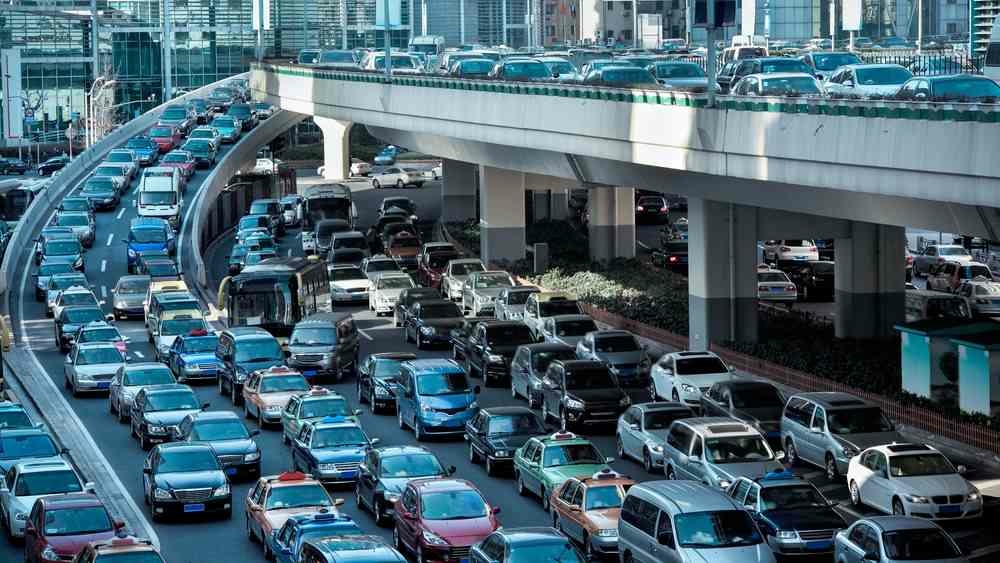 [Speaker Notes: And we do - we spend most of our time sitting in traffic]
The Third 
Transportation 
Revolution
[Speaker Notes: This is all about to change with the Third Transportation Revolution]
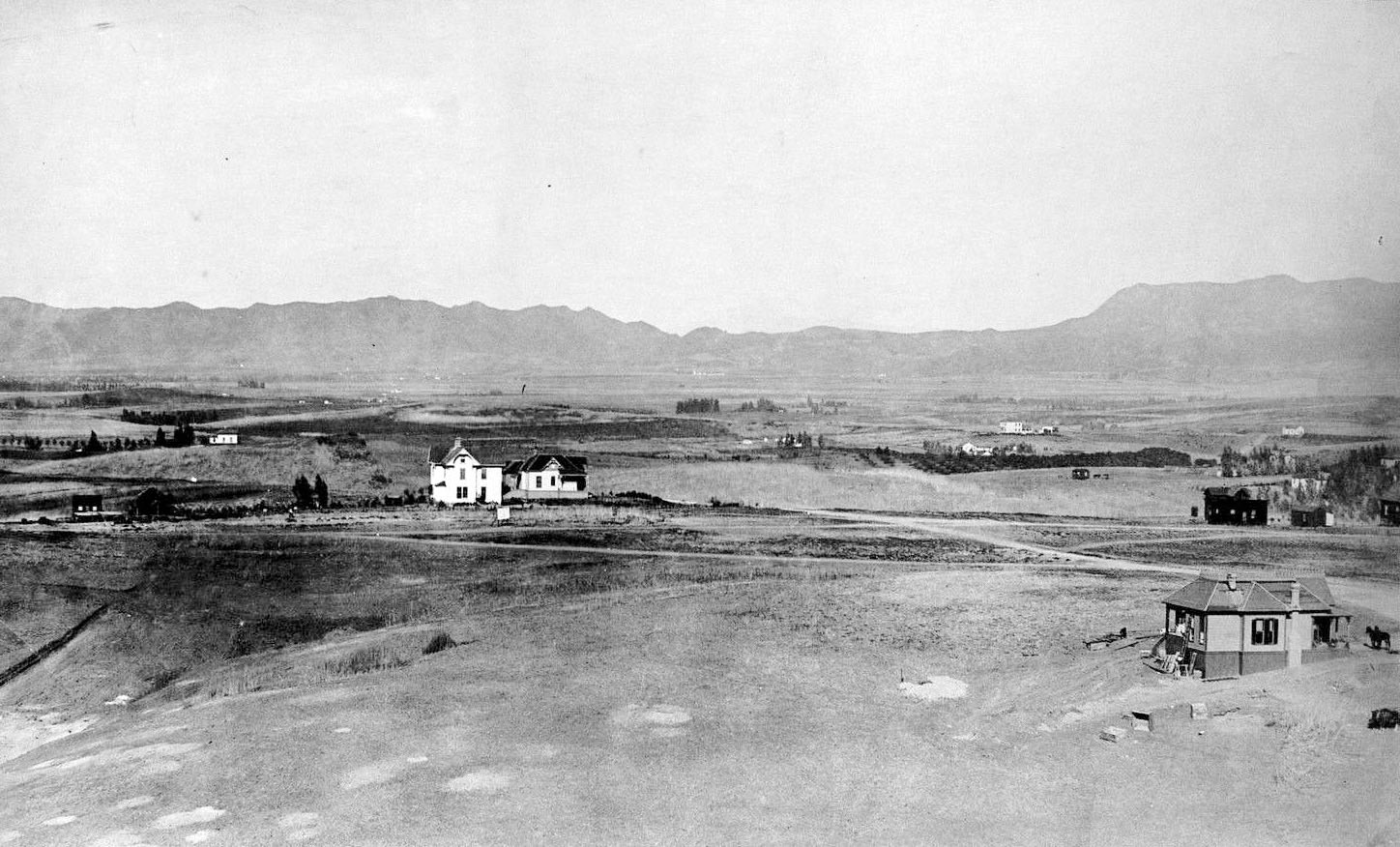 Image Credit: Water Power Associates
[Speaker Notes: First, we had agricultural communities loosely connected]
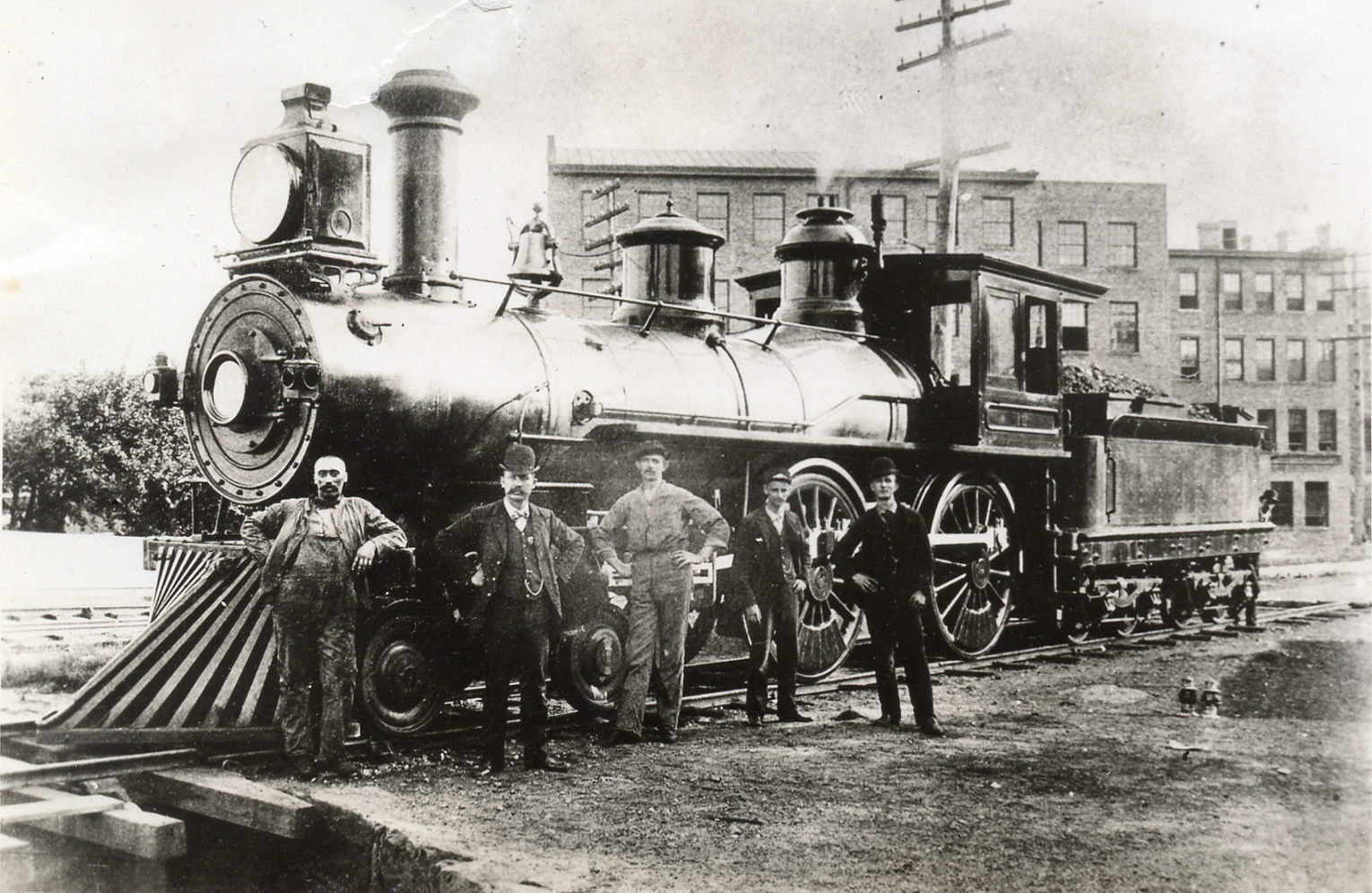 Image Credit: ThingLink
[Speaker Notes: With the industrial revolution, we got trains and canals]
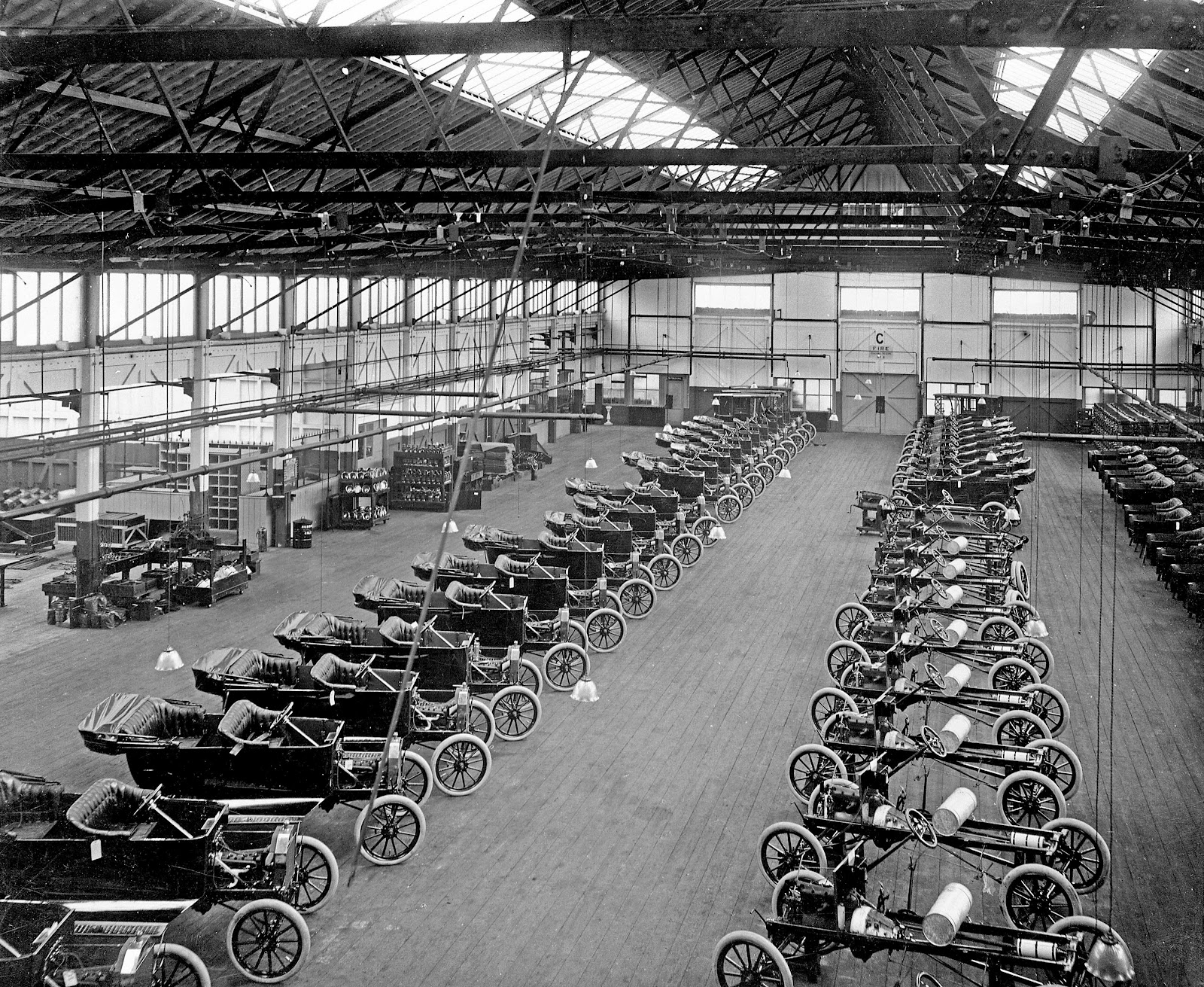 Image Credit: Ally on Cars
[Speaker Notes: Fast forward a century and the automobile was invented.]
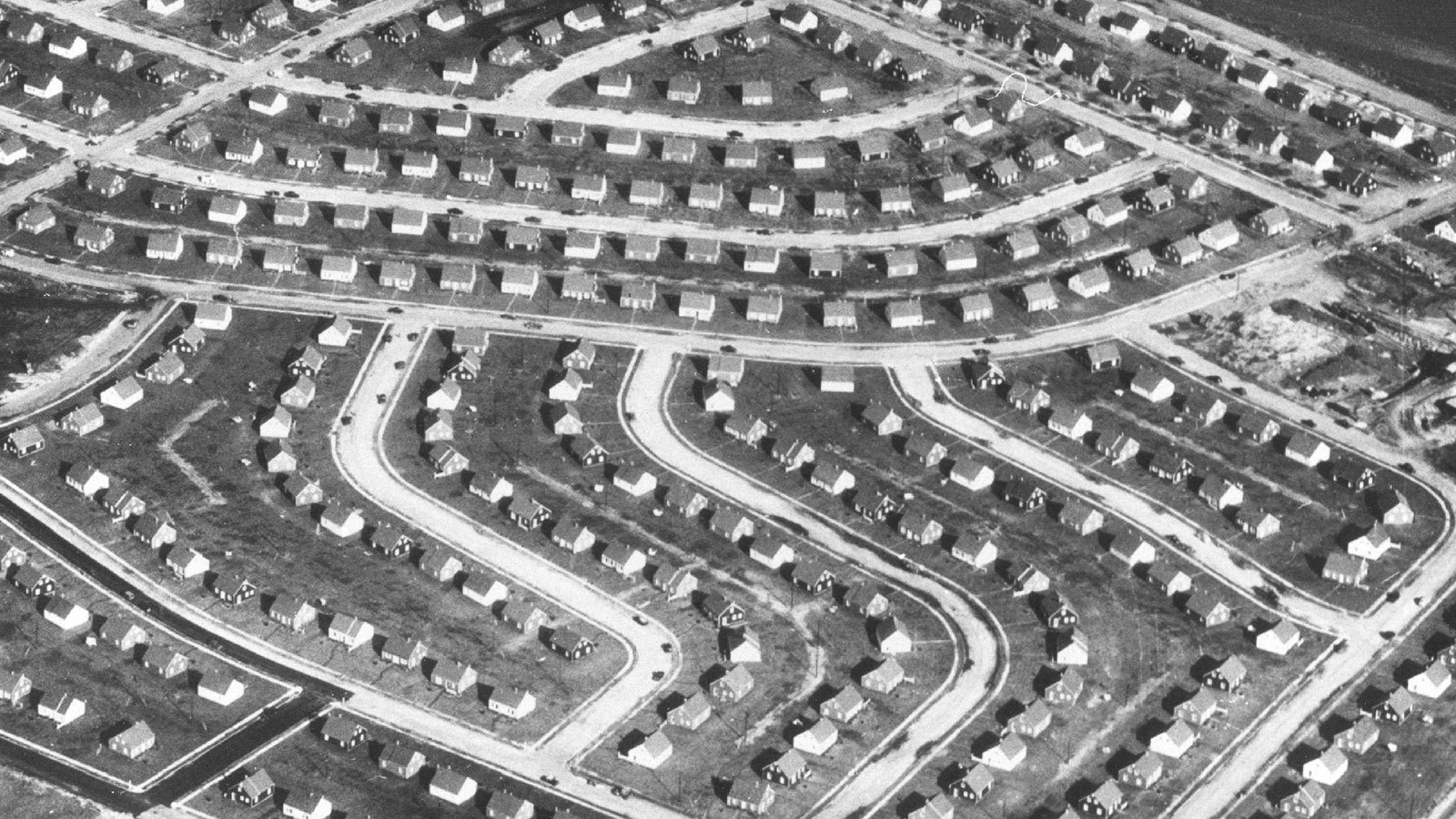 Image Credit: WTTW
[Speaker Notes: With the car, we could live outside of cities - so the suburbs were born

(photo of Levittown, NY)]
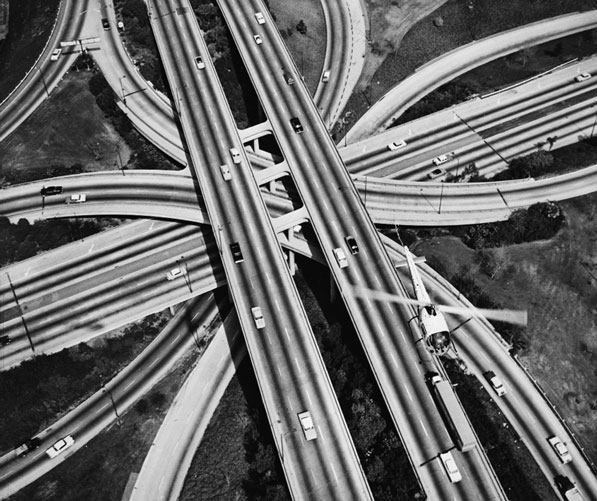 Image Credit: California Historical Society Collection, USC Libraries
[Speaker Notes: And to get there, the freeways]
Autonomous vehicle fleets
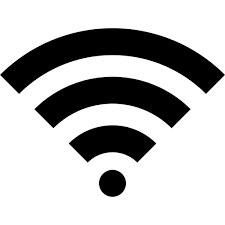 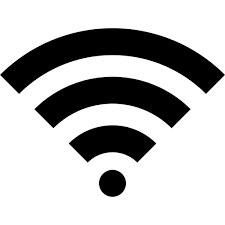 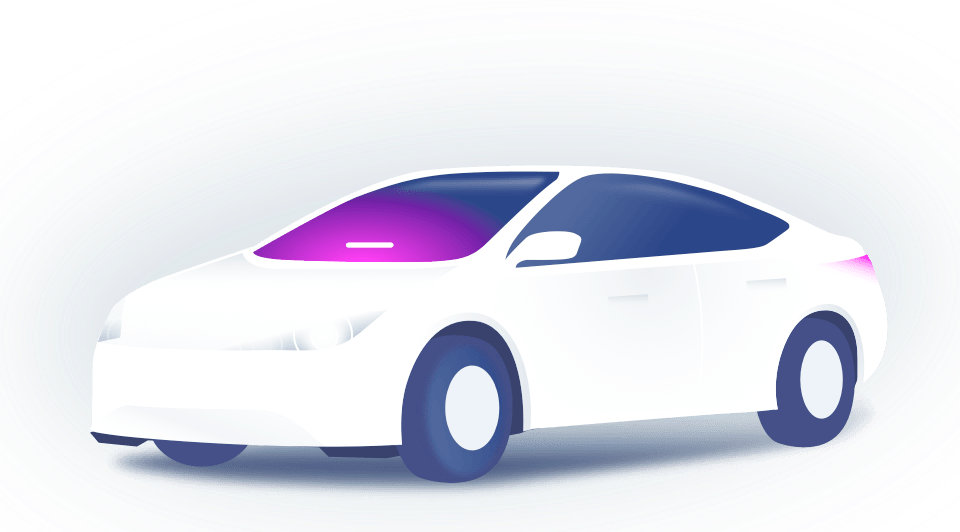 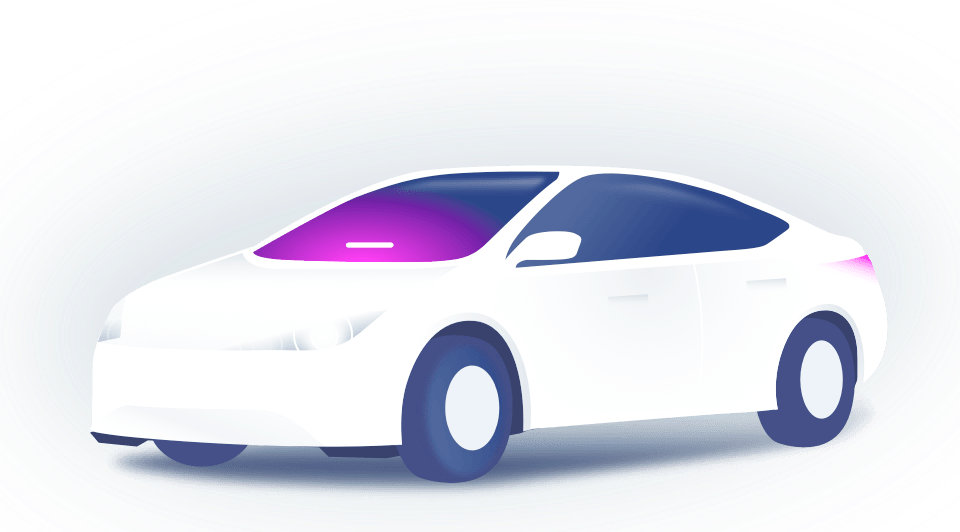 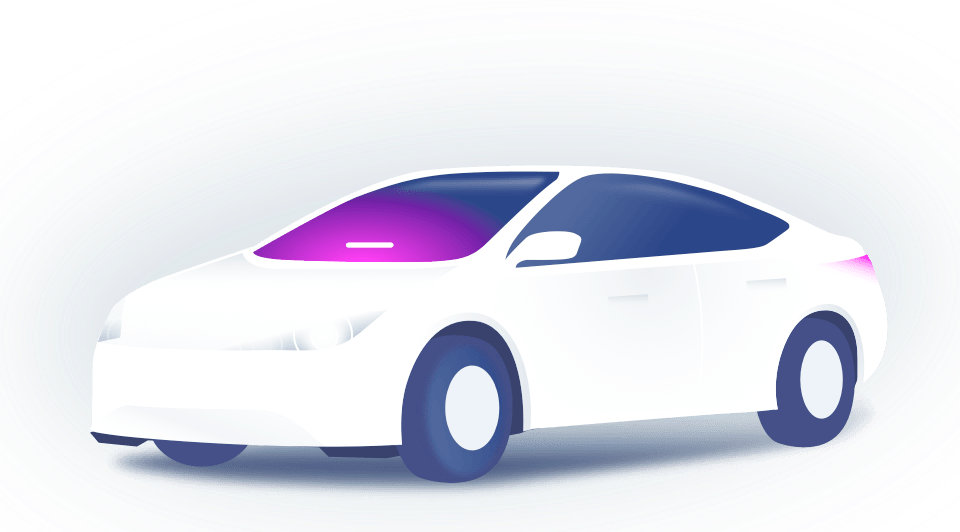 [Speaker Notes: But now we’re approaching the third revolution: Autonomous Vehicles.]
By 2025, private car 
ownership will 
all-but end in 
major U.S. cities.
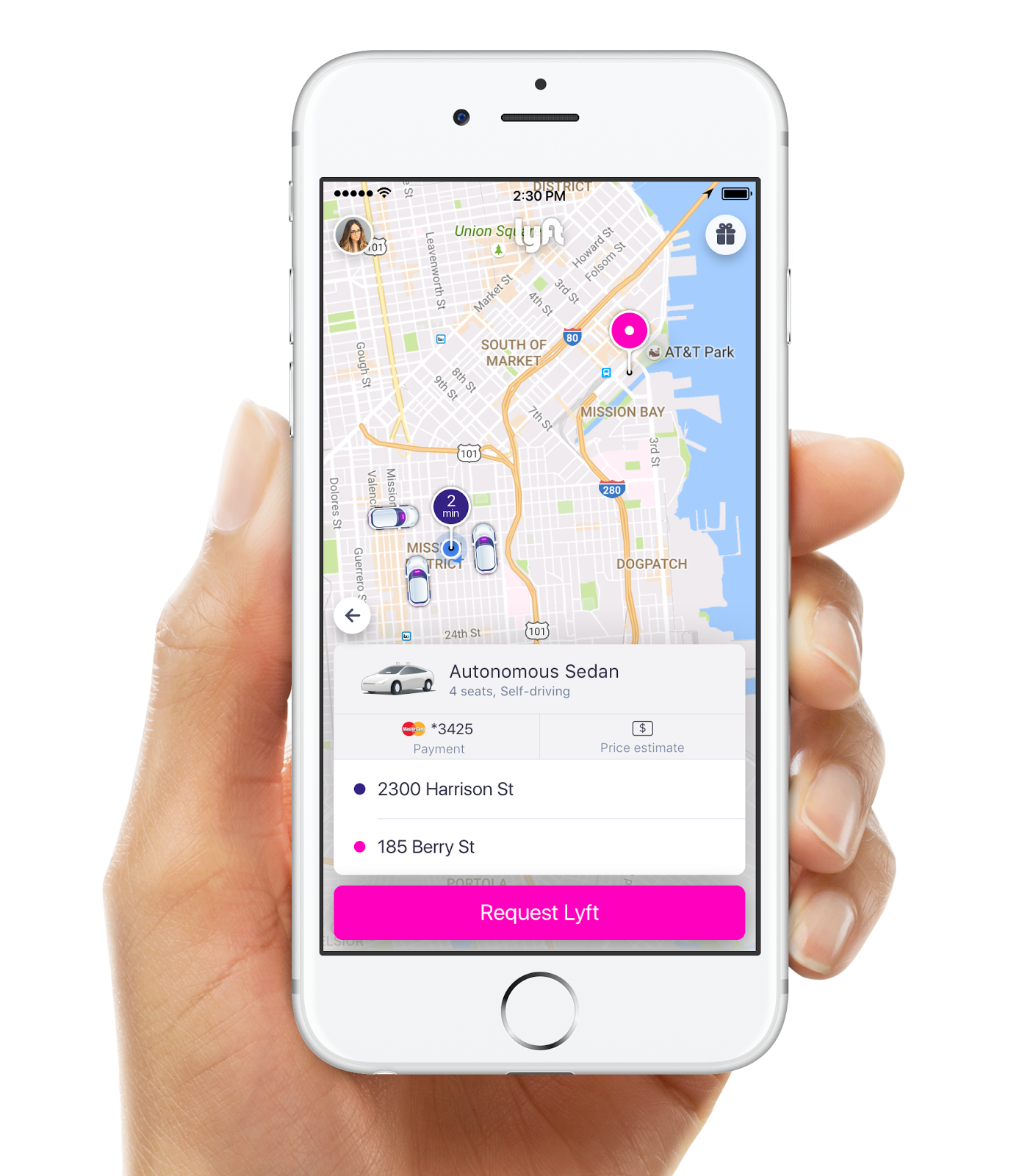 Within five years 
a fully autonomous fleet 
of cars will provide the 
majority of Lyft rides 
across the country
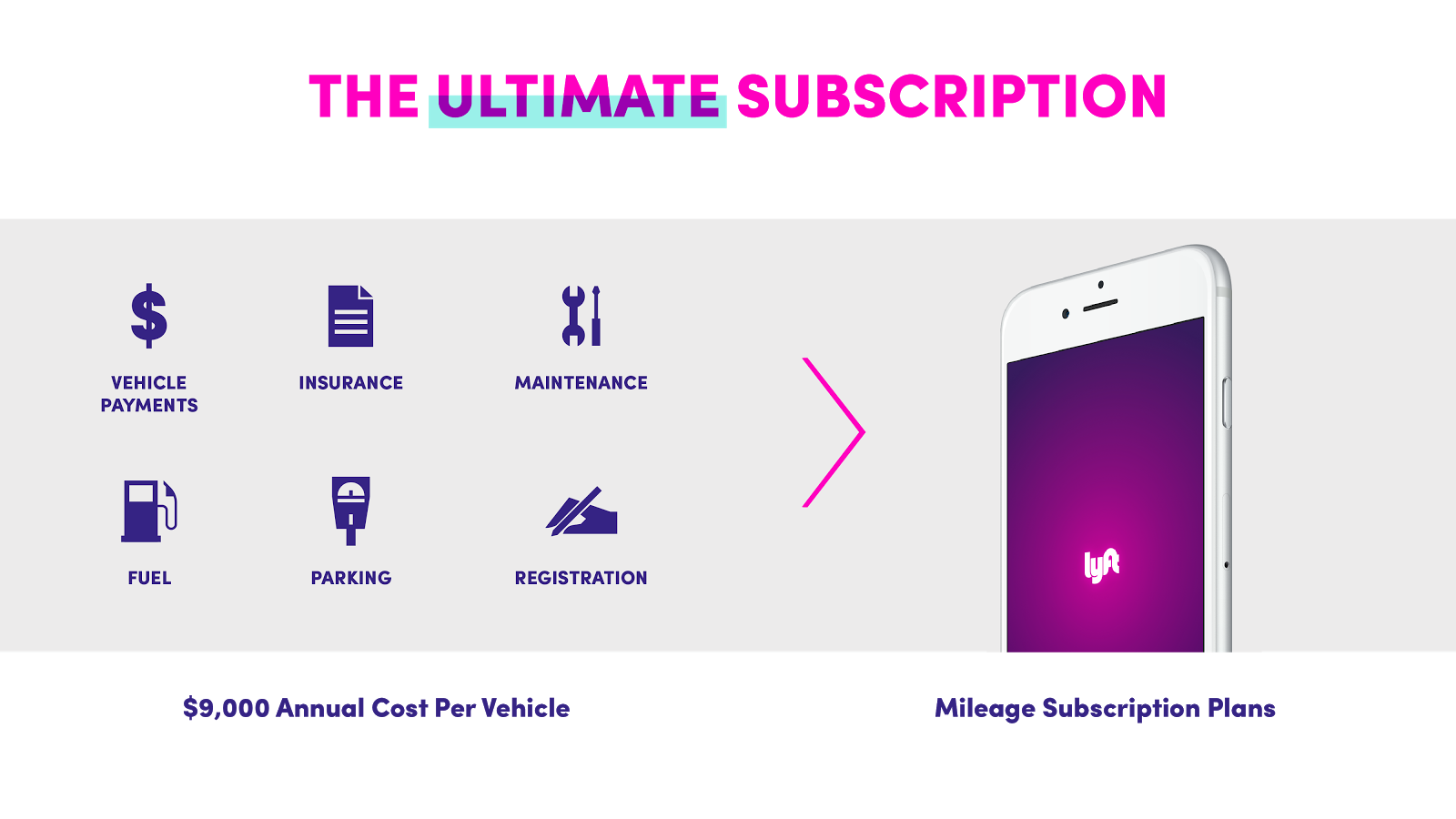 [Speaker Notes: How will it work?]
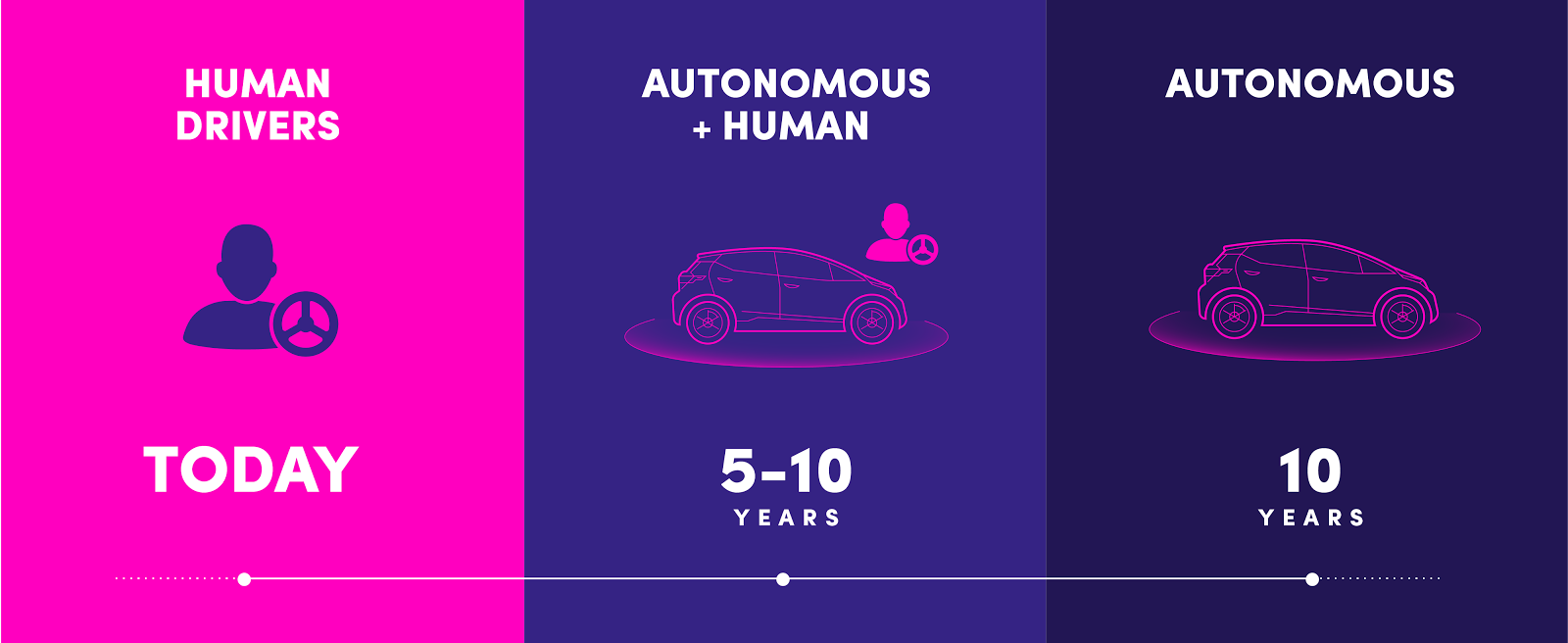 [Speaker Notes: At first, fully autonomous cars will have a long list of restrictions. They will only travel at low speeds, they will avoid certain weather conditions, and there will be specific intersections and roads that they will need to navigate around. As technology improves, these cars will be able to drive themselves in more and more situations.]
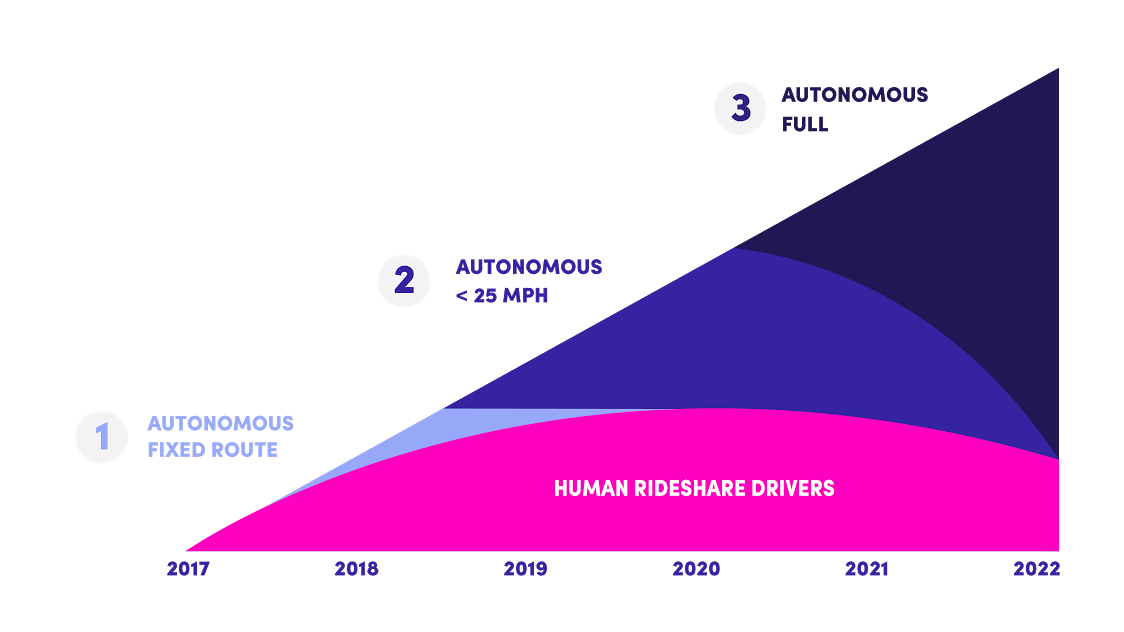 [Speaker Notes: Rides in autonomous vehicles will be less expensive than any options today and will lead to more people using Lyft for more and more of their transportation needs. As people rely on Lyft for more of their transportation, they are more likely to live car-free. And as more people trade their keys for Lyft, the overall market will grow dramatically. When autonomous cars can only solve a portion of those trips, more Lyft drivers will be needed to provide service to the growing market of former car owners.]
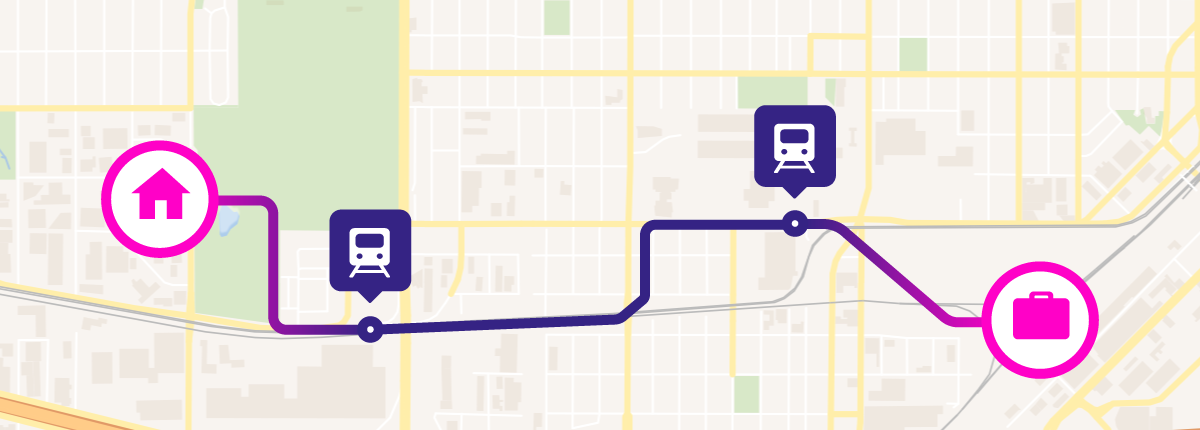 page title
subtitle
Solving the First and Last Mile Problem
[Speaker Notes: for example, you could take a self-driving car to the transit station.]
+
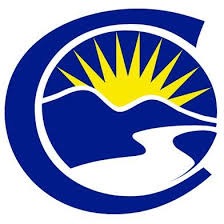 [Speaker Notes: We’re already doing this with cities - and with self driving cars, it will bring down the cost of the trip even more. For example, in the Denver area, we’ve partnered with the City of Centennial, CO. The City is subsidizing Lyft rides to/from the light rail station. By working with transit agencies to help them stay current with changing consumer trends (real-time, mobile-based), we’re making it even easier to avoid owning a car.]
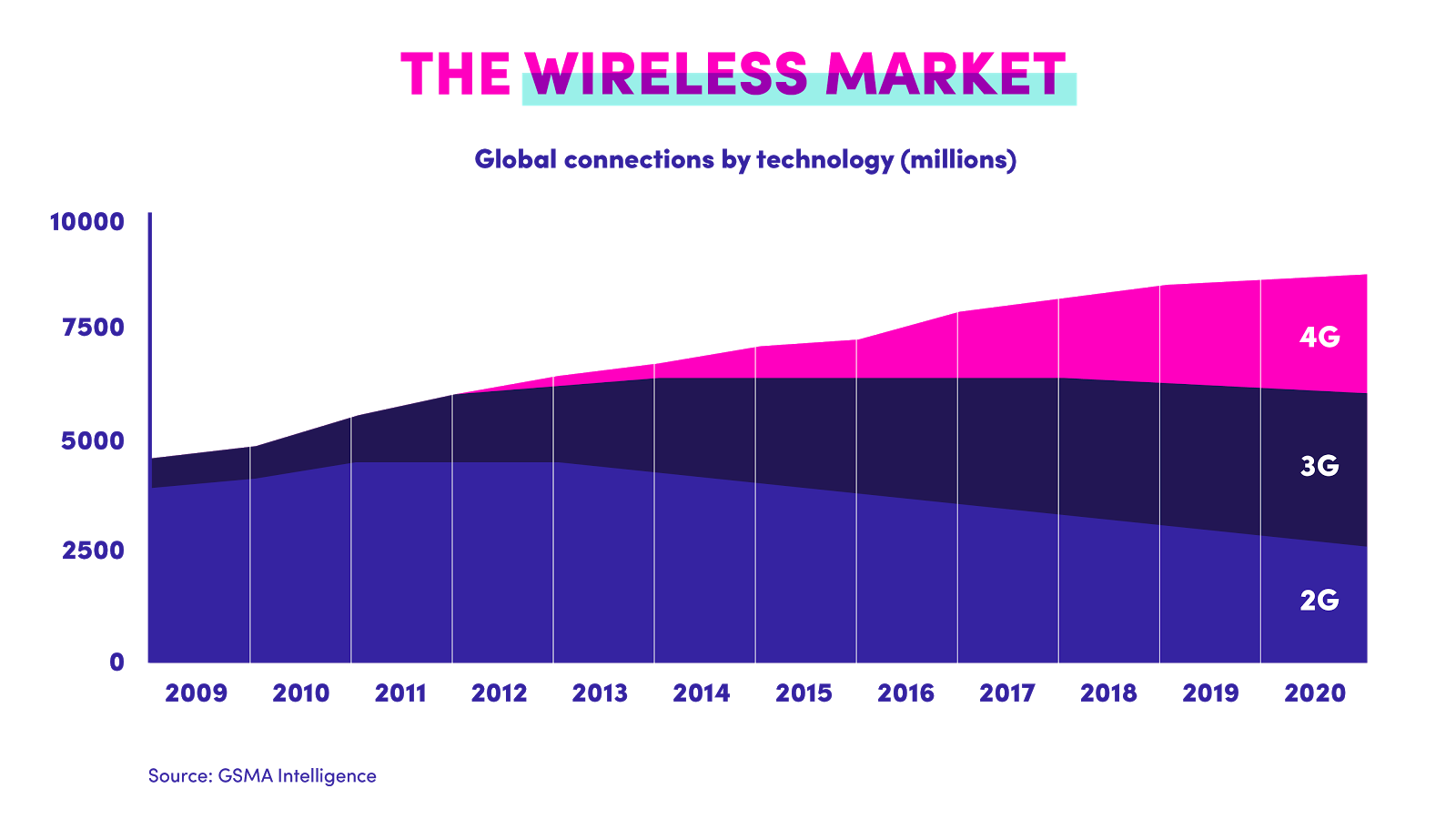 [Speaker Notes: Remember when cell phone coverage transitioned from 3G to 4G? The 4G networks were slowly rolled out, first covering only the largest cities and eventually growing to cover larger and larger portions of suburban areas. This ensures that people are always covered, one way or another. If you spend most of your time in a place that’s only covered by 3G or even 2G, you still have a network to rely on. But as soon as you step into a spot with 4G coverage, you automatically get to try it. Just wait for the upcoming launch of 5G. Future 5G networks won’t be introduced to the world by new companies, they will be rolled out on top of the largest existing networks around the world.]
Cities re-designed
for people
[Speaker Notes: When it comes to autonomous vehicles, the most important question is not what they will be like on the inside. It’s what changes they will enable in the world around them. Since autonomous networks will be much more efficient than individual ownership, a large number of cars will come off the road — freeing up an enormous amount of space to devote to anything but cars.]
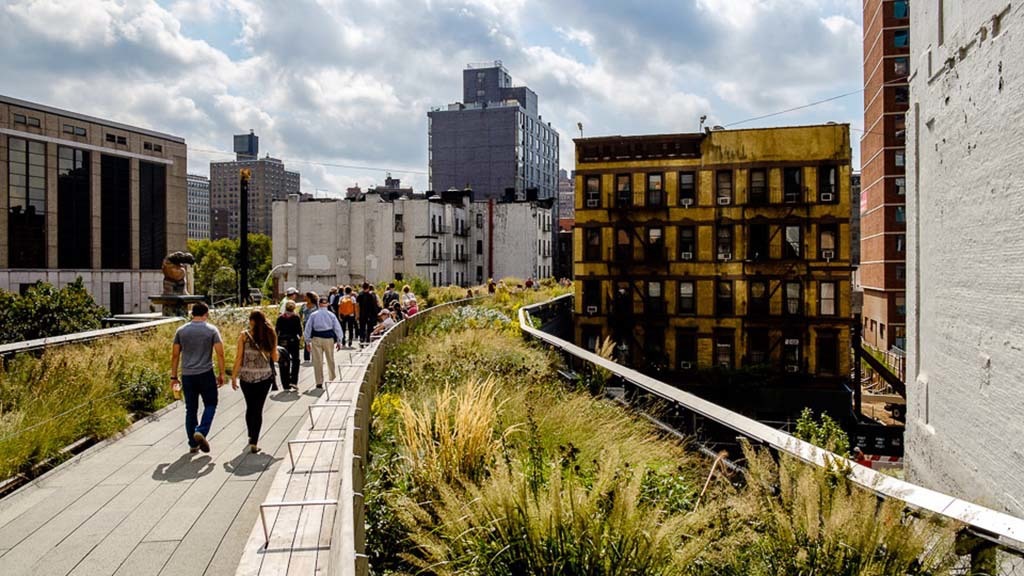 The High Line, NYC
Image Credit: Timeout
[Speaker Notes: we’re already seeing this - in NYC’s Chelsea District High Line]
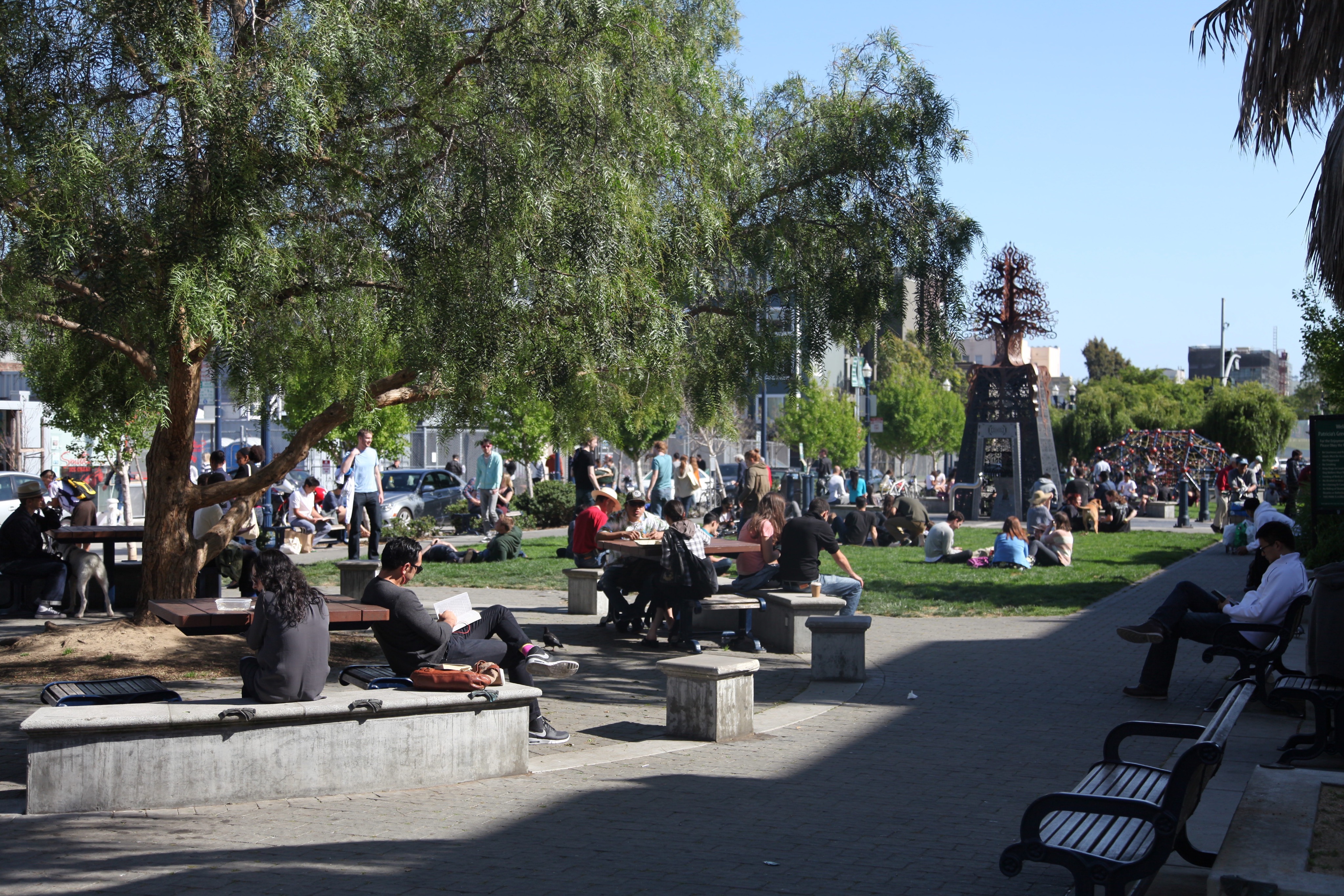 Octavia Street, SF
Image Credit: Reporting SF
[Speaker Notes: Or in Hayes Valley, when the Central Fwy was taken down and replaced by Patricia’s Green]
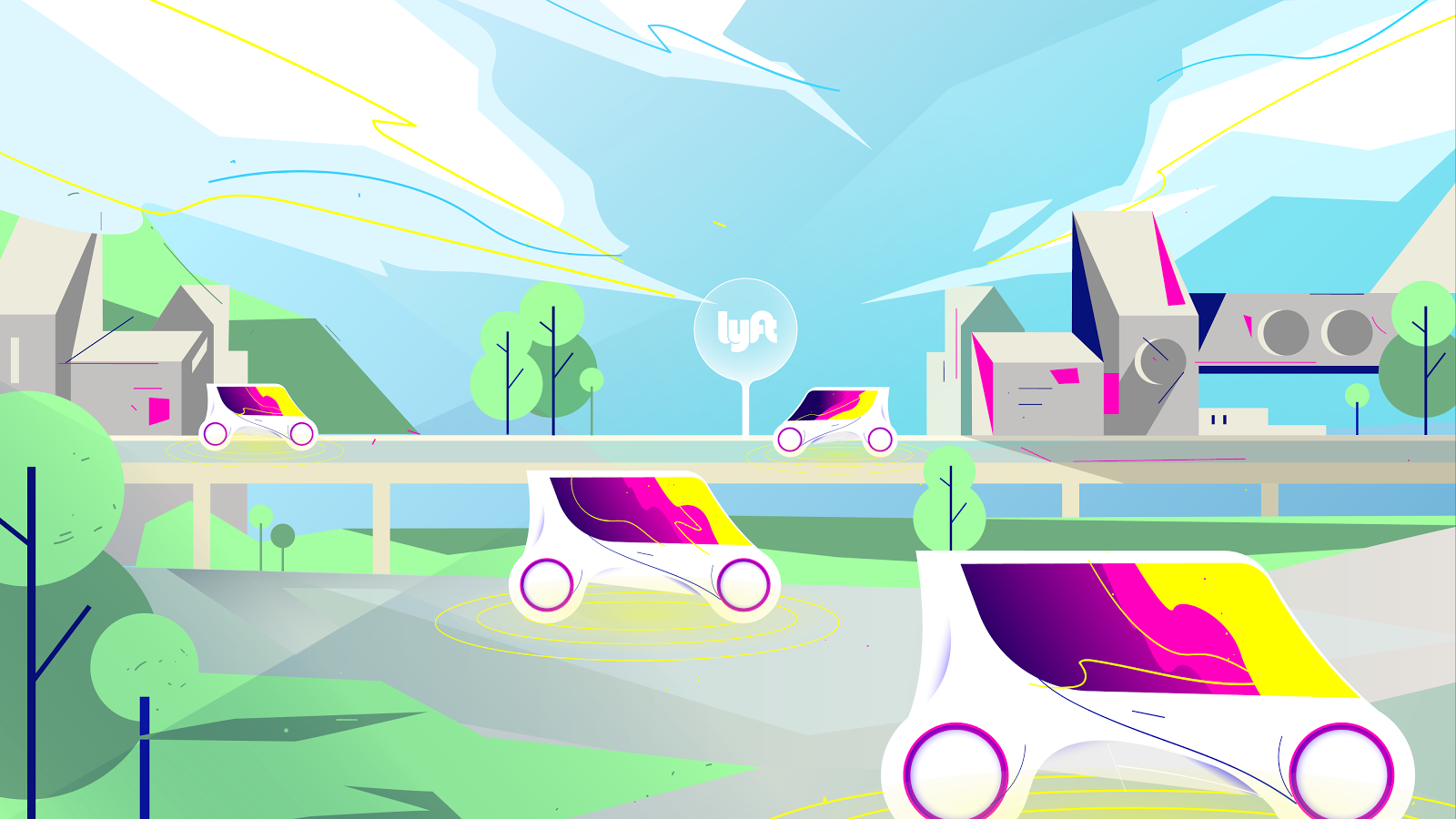 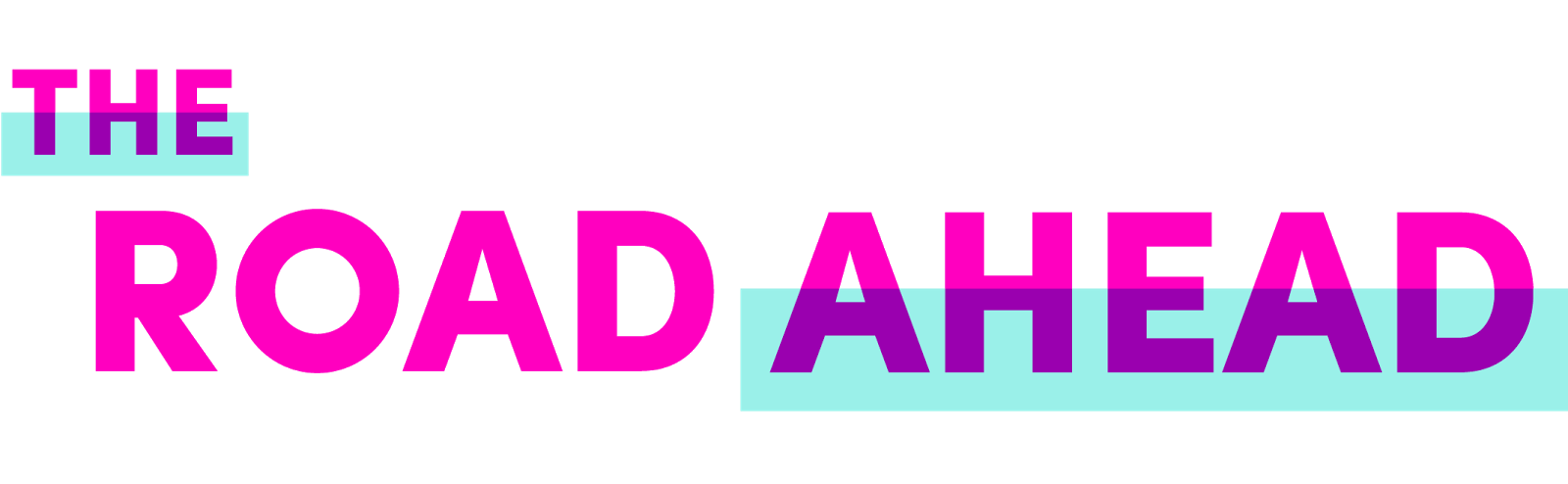 [Speaker Notes: It’s a long and exciting road ahead. 
End.]